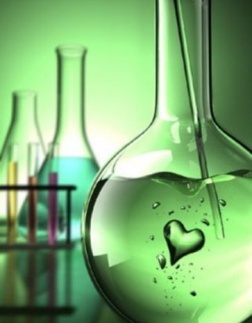 Bài 7:
BẢNG TUẦN HOÀN CÁC NGUYÊN TỐ HÓA HỌC
Flo
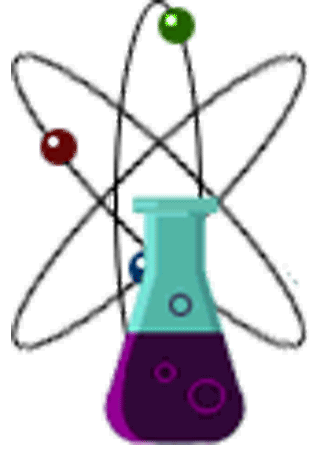 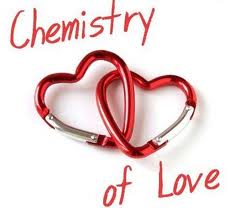 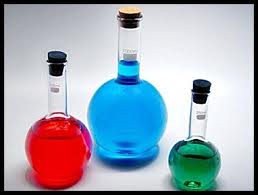 Bảng Tuần Hoàn Các Nguyên Tố Hóa Học
II/ CẤU TẠO BTH CÁC NGUYÊN TỐ HÓA HỌC
I/ NGUYÊN TẮC SẮP XẾP CÁC NGUYÊN TỐ TRONG BTH
III/ CỦNG CỐ
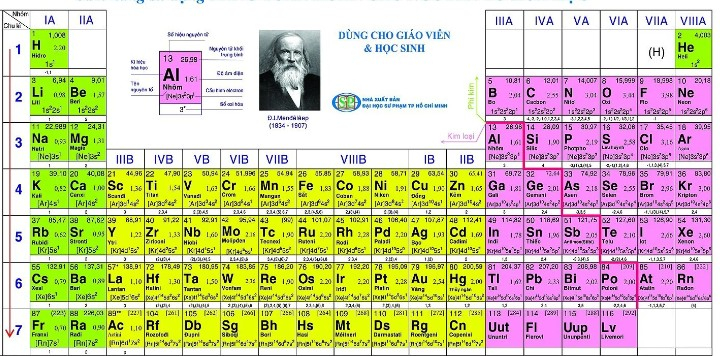 I. Nguyên tắc sắp xếp các nguyên tố trong bảng tuần hoàn
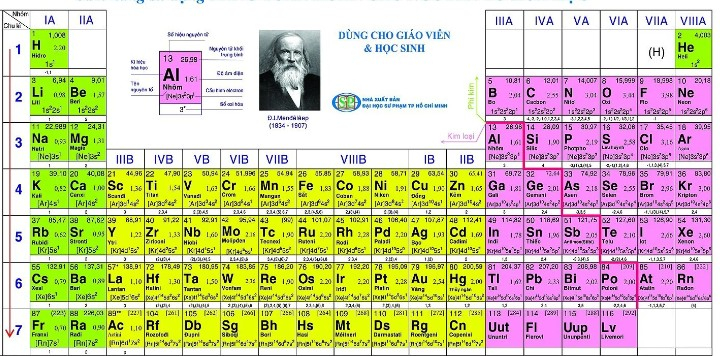 II. Cấu tạo bảng tuần hoàn
Ô NGUYÊN TỐ
* Số thứ tự của ô nguyên tố bằng số hiệu nguyên tử (Z) của nguyên tố đó.
Số hiệu nguyên tử (Z)
Nguyên tử khối trung bình
13
26,98
Al
Kí hiệu hóa học
1,61
Độ âm điện
Nhôm
Tên nguyên tố
[Ne] 3s23p1
Cấu hình electron
+3
Số oxi hóa
II. Cấu tạo bảng tuần hoàn
CHU KÌ
* Chu kì (hàng) là dãy các nguyên tố mà nguyên tử có cùng số lớp e-, xếp theo chiều tăng điện tích hạt nhân.
* Số thứ tự của chu kì bằng số lớp e- nguyên tử.
II. Cấu tạo bảng tuần hoàn
NHÓM NGUYÊN TỐ
* Nhóm nguyên tố (cột) là các nguyên tố có cấu hình e- tương tự nhau và được xếp thành 1 cột, có tính chất hóa học gần giống nhau.
* Nguyên tử các nguyên tố trong cùng 1 nhóm có số e- hóa trị bằng nhau và bằng số thứ tự nhóm.
* Khối nguyên tố s gồm nhóm IA và IIA.
* Khối nguyên tố p gồm nhóm từ IIIA và VIIIA.
* Nhóm A gồm các nguyên tố s và p.
* Nhóm B gồm các nguyên tố d và f.
III. Củng cố
Câu 1. Các nguyên tố xếp ở chu kì 6 có số lớp electron nguyên tử là?
A. 3
B. 6
C. 4
D. 5
III. Củng cố
Câu 2. Trong bảng tuần hoàn các nguyên tố, số chu kì nhỏ và chu kì lớn là?
A. 3 và 3
B. 3 và 4
C. 4 và 4
D. 4 và 3
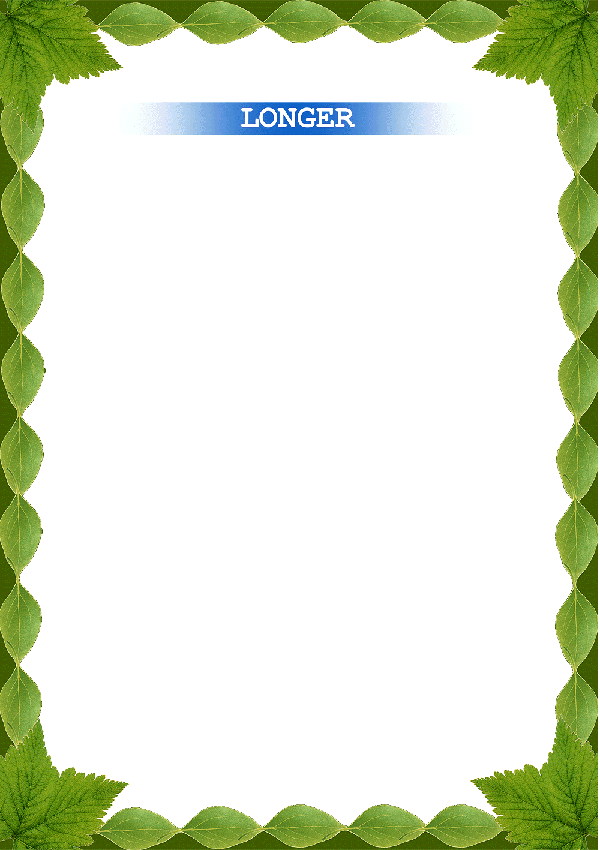 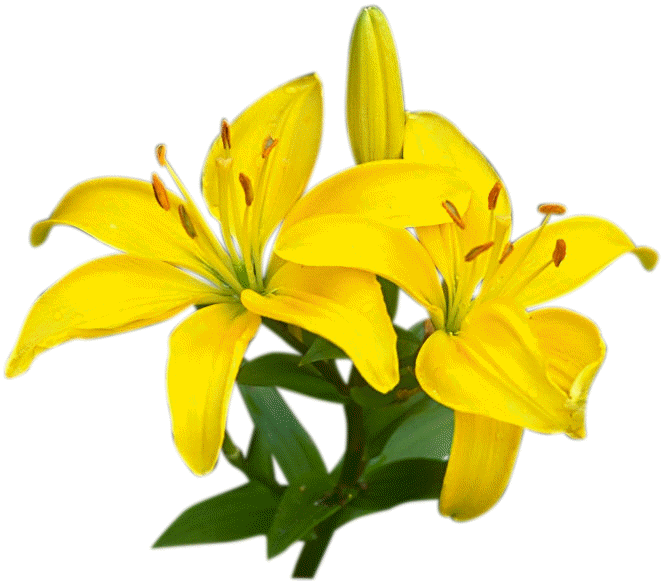 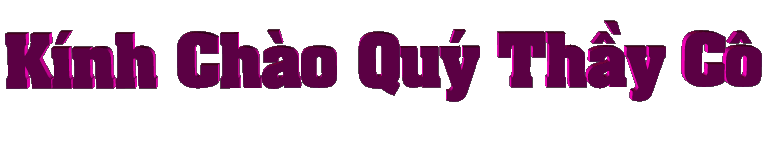 Xin chaân thaønh caûm ôn!
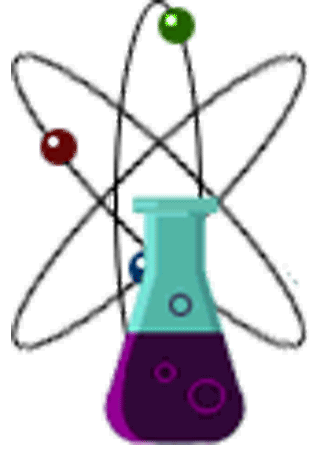 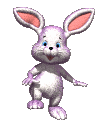 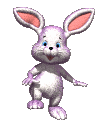